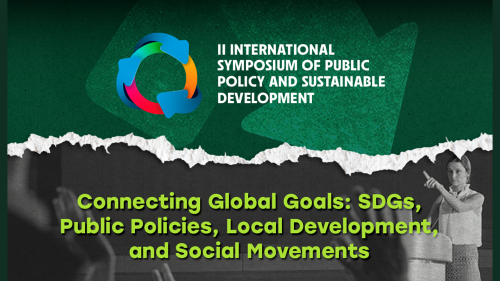 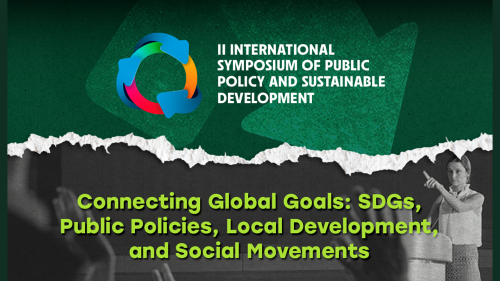 AA
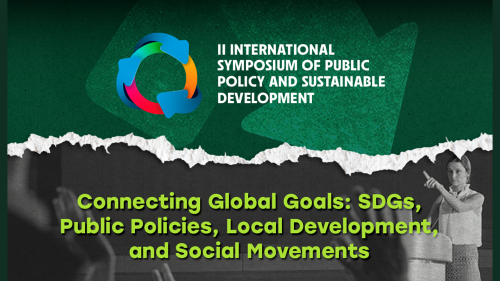